Mathematics
Lesson 8 of 15
Subtracting  two digit numbers involving regrouping
Ms. Dobrowolski
‹#›
Independent Task
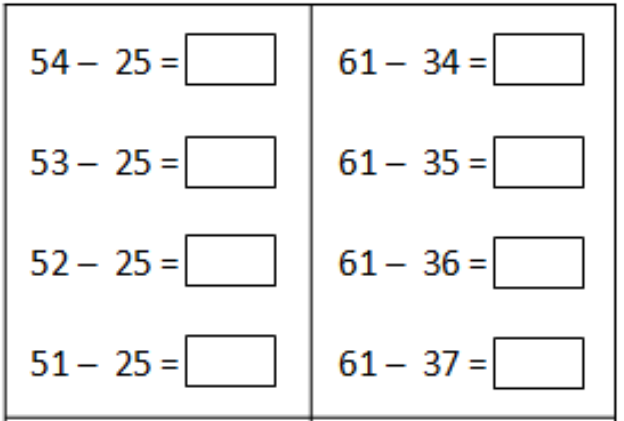 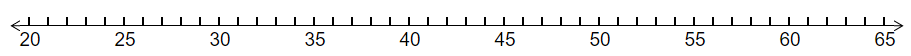 ‹#›